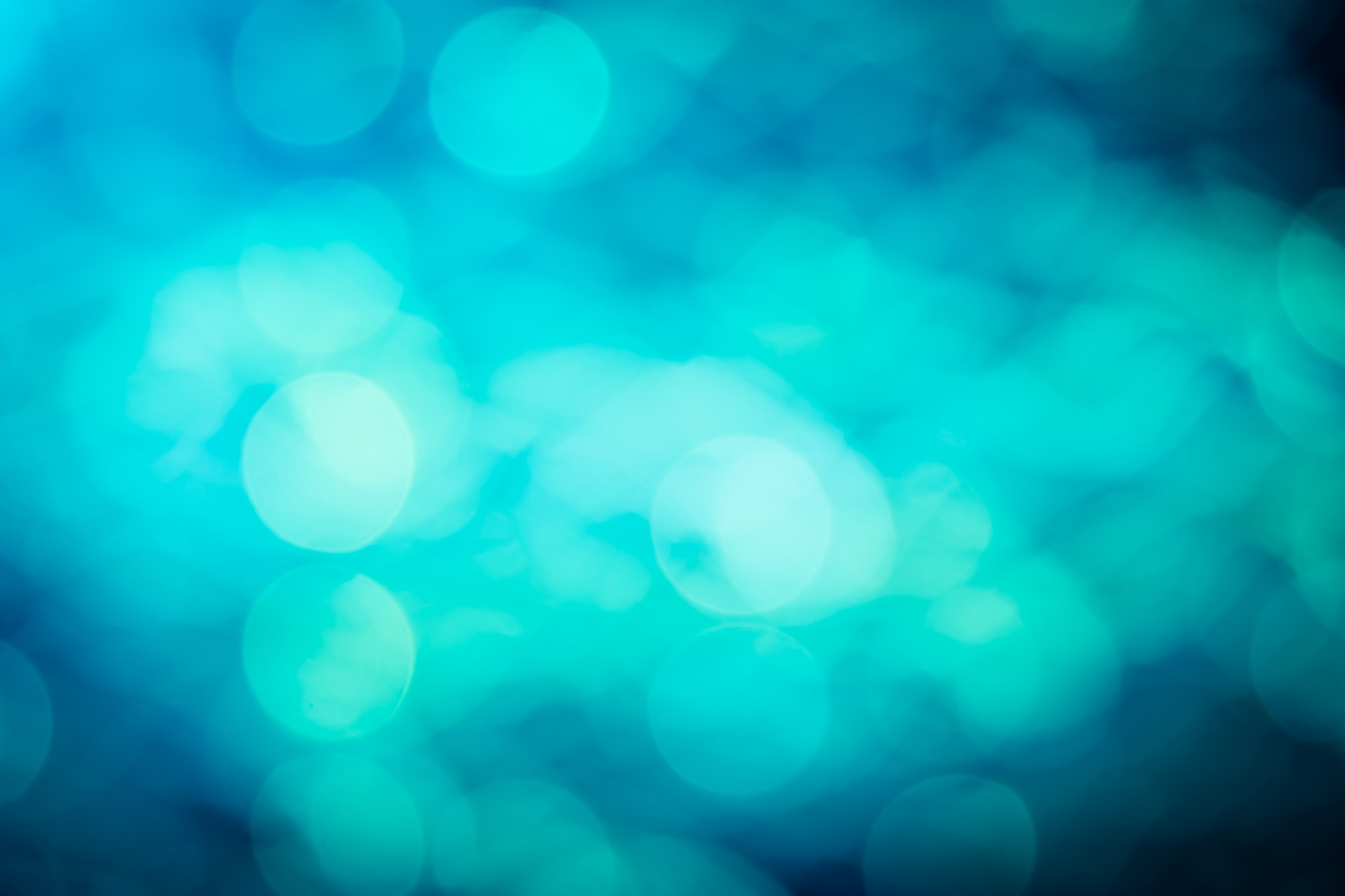 Things to
be Thankful
for Today
Cultivating 
Compassion
C
Why we need compassion:
Understanding our emotions
Chapter 3
Today’s Agenda
Things to be Thankful  for Today
Three major emotion systems
What these systems organize
Describing each system
Systems out of balance
Sympathetic/Parasympathetic
Belly breathing practice
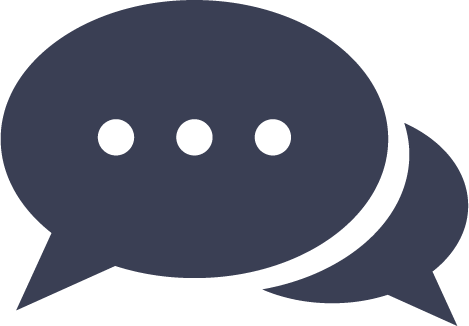 What emotions have you experienced so far today?
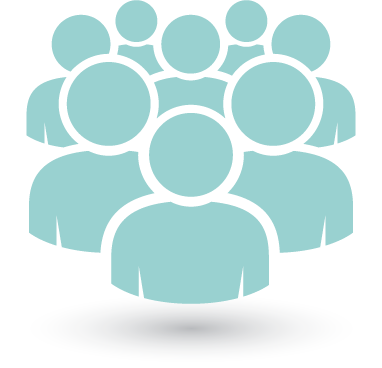 Three Major Emotion Systems
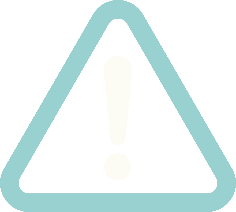 Threat System

Drive System

Soothing System
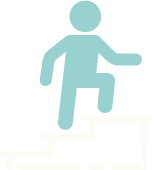 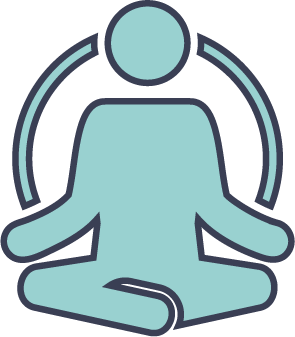 Threat & Self-Protection System
Threat-focused

Identify and respond to threats

Protection and safety-seeking

Activating/Inhibiting
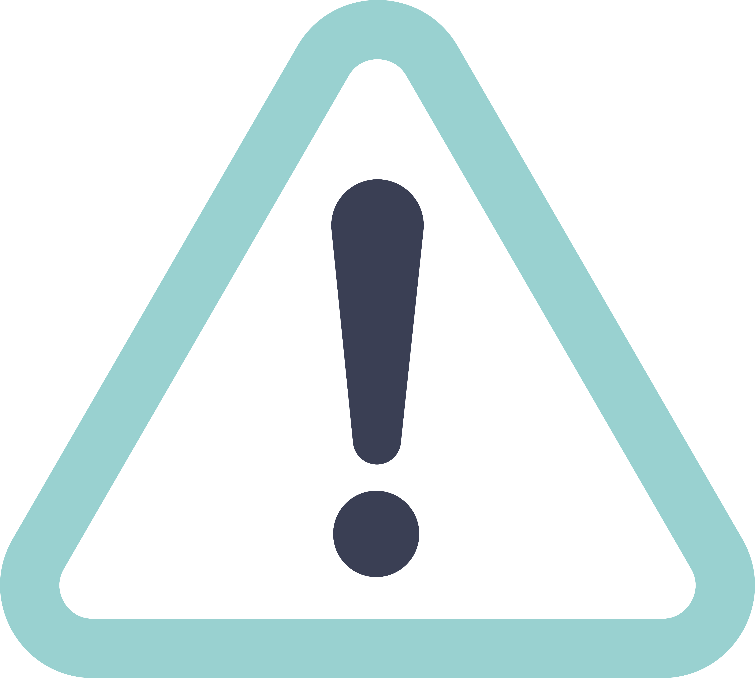 Threat & Self-Protection System
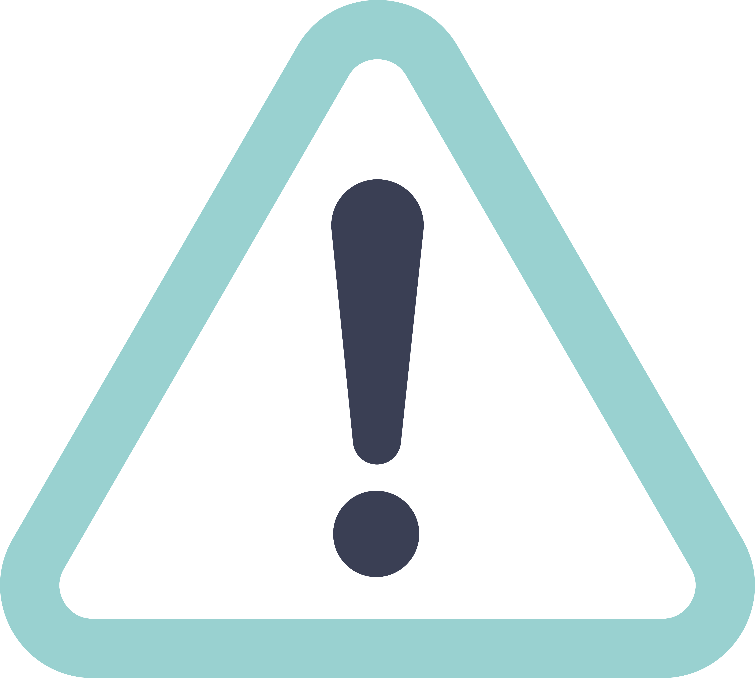 Emotions = anger, anxiety, fear, disgust

Sympathetic nervous system
‘Fight, flight, freeze’
Adrenaline; cortisol
Insert image
[Speaker Notes: Under threat conditions, our attention and awareness is (further) biased to notice and pay disproportionate attention to threat cues over positive cues 

explain the Negativity bias tying it into the ‘better safe than sorry’ wording of the book 
From an evolutionary standpoint, it’s important that we have ways of paying attention to and prioritizing threats in our world (our brains and bodies have evolved to take the ‘better safe than sorry’ approach to potential threats); therefore, we prioritize these at the expense of positive experiences 

This approach also influences our ‘new’ brain competencies, so when our threat systems are triggered, we are more likely to engage in worry, rumination, conjure up negative outcomes or interpretations (we may catastrophize) than if our threat systems weren’t activated 

Give some other examples

Examples: 
-I asked them something like “Tonight when you talk to your friend, romantic partner or family member, will you talk to them about the 1 bad thing that happened today or the several good things that happened today?”   (this one worked well—students could relate and all seemed to agree)
-Faculty course evaluations: how we focus and ruminate on the few negative comments rather than the larger percentage of positive comments
(all seemed interested)


Remember that we/our brains are very responsive to our environments and experiences; if we experience certain threat-based environments (e.g., bullying, criticism, rejection)  lead to common patterns or loops in the mind (recall from Chp 1) that contributes to ongoing difficulties 
(‘fire together, wire together’)
Undergoing these (mental) threat-directed loops, these patterns become easily activated  ongoing source of distress and suffering that is distinct from (although related) to threats we experience in the external world (e.g., people harming, criticizing or rejecting us)
Can make it challenging to live our lives in a balanced, helpful, and healthy way

Take a moment to think about your threat system – how often and what things (situations, experiences, thoughts, memories) tend to trigger it? (we won’t share this aloud)]
Drive System
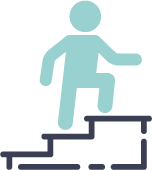 Drive and Achievement-focused

Motivates us to move towards helpful resources and goals

Activating
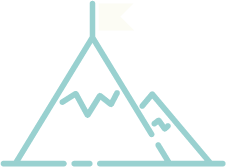 Drive System
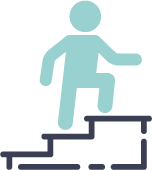 Emotions = excitement, joy, anticipation
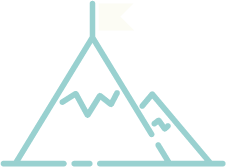 Soothing-Affiliative System
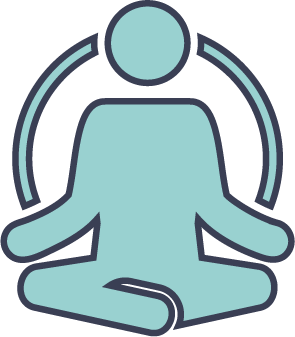 Affiliative-focused

Soothing and Calming

Emotions/Feelings = caring, kindness, calmness, safety
Soothing-Affiliative System
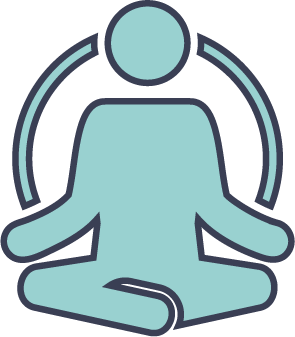 Parasympathetic nervous system
‘rest and digest’; ‘tend and befriend’
vasopressin, oxytocin
What shapes how our   3 systems function?
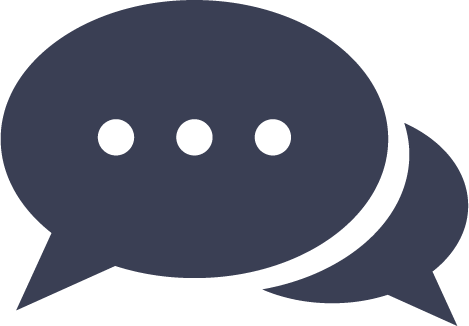 What things tend to trigger each system?

What emotions do you experience in these situations?

What types of behaviors do you want to engage in when each system is triggered?
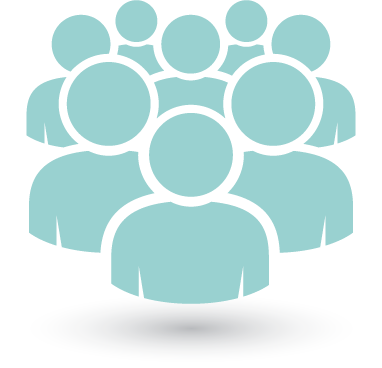 [Speaker Notes: What things (situations, experiences, thoughts, memories) tend to trigger your soothing-affiliative system?
What emotions (e.g., calm, contentment) do  you experience in these situations?
What type of behaviors do you want to engage in when this system is triggered (e.g., relaxation, care-giving, care-receiving, etc.)?]
These Systems Organize our Mind
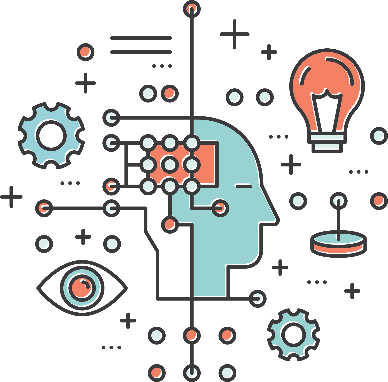 Cognition
Imagery/Fantasy
Attention
Thinking/Reasoning
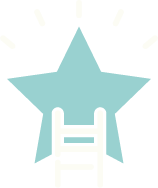 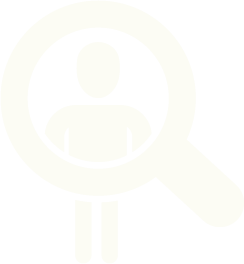 Behavior
Motivation
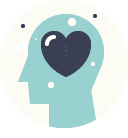 Emotions
Systems out of Balance
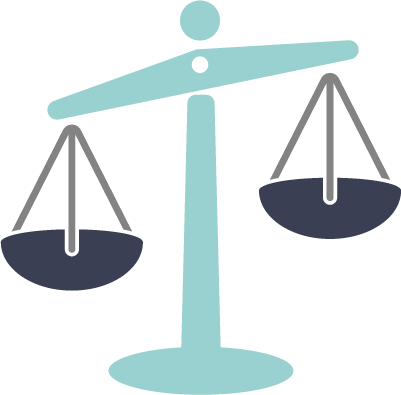 skewed emotions, thoughts, attention, and behavior
Sympathetic & ParasympatheticNervous Systems
[Speaker Notes: The sympathetic and parasympathetic nervous systems by Dr. Russ Harris (3:32)
https://youtu.be/R2825kDSo4M]
Would you be willing to share a time where the presence of a loved one helped you during a potentially threatening/scary situation?
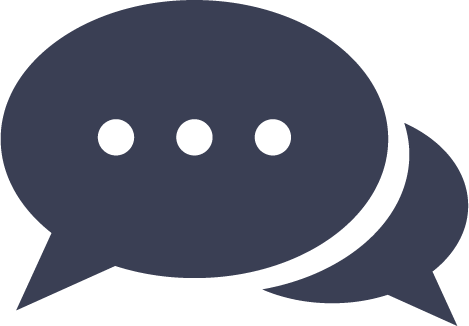 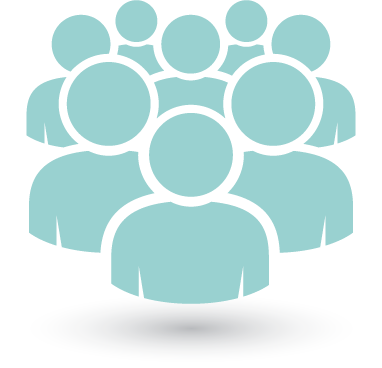 Belly Breathing
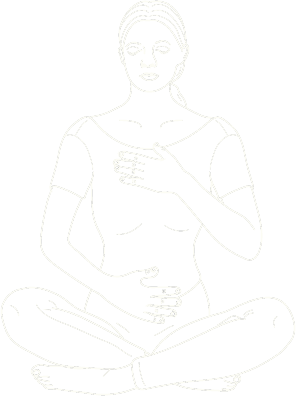 [Speaker Notes: Belly breathing practice]